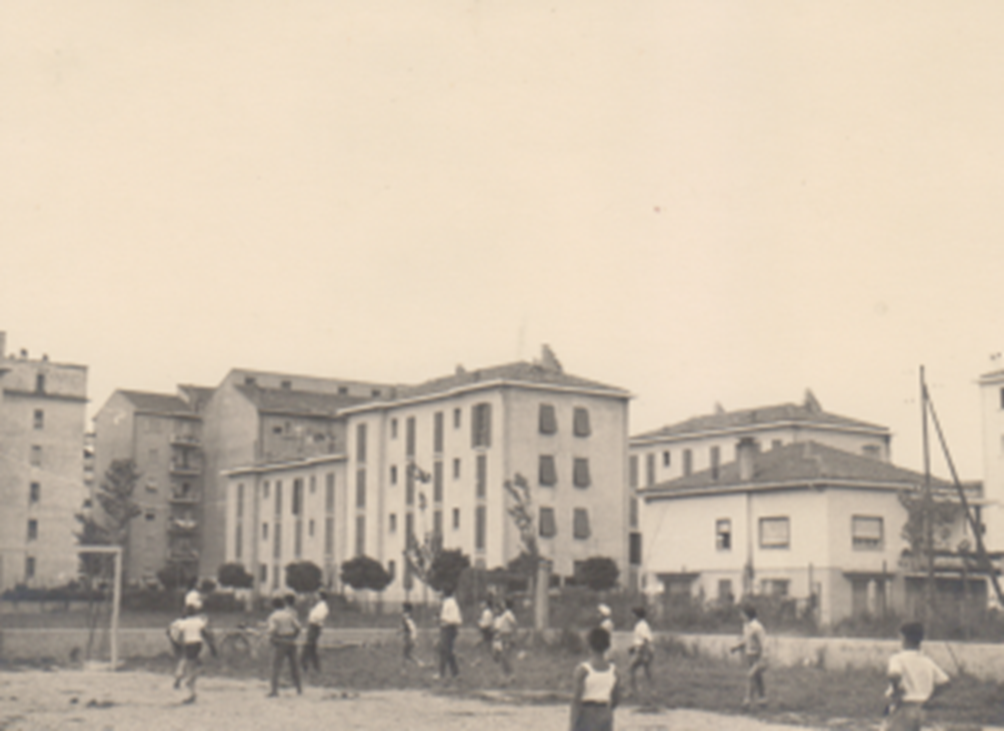 Area del Patronato, senza recinsione.
Alcuni dei primi frequentatori del Patronato.
1956, recinsione dell’area Patronato, con P. Felice Verga.
1956, recinsione del Patronato.
Recinsione del Patronato.
29.12.1959, Patronato
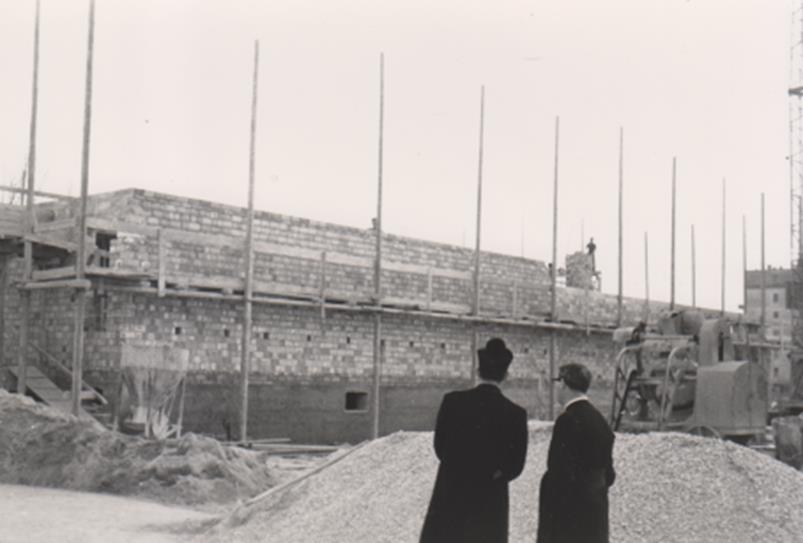 22.2.1961
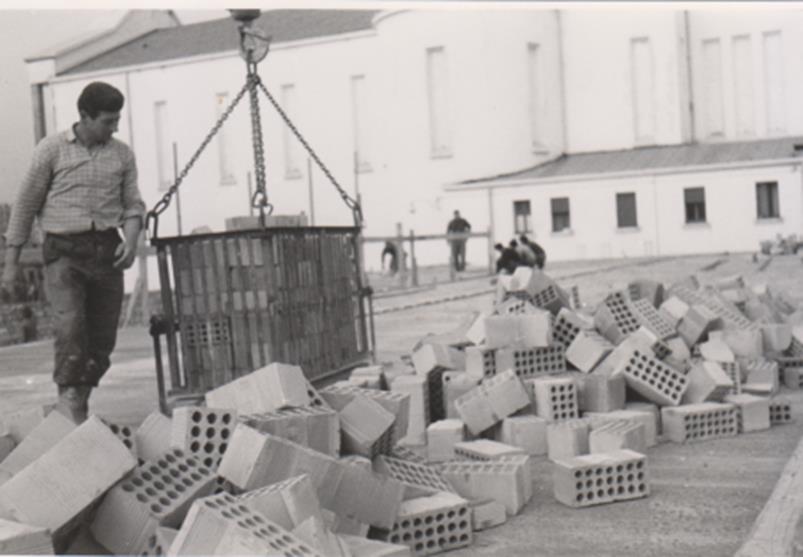 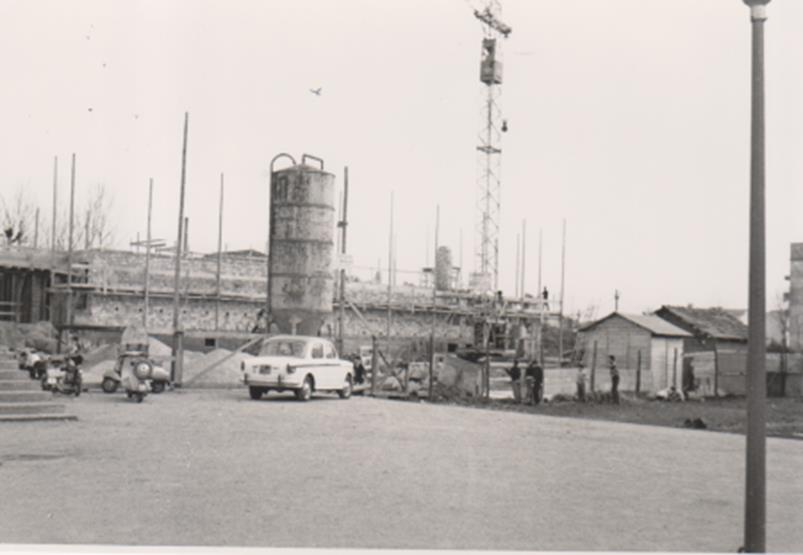 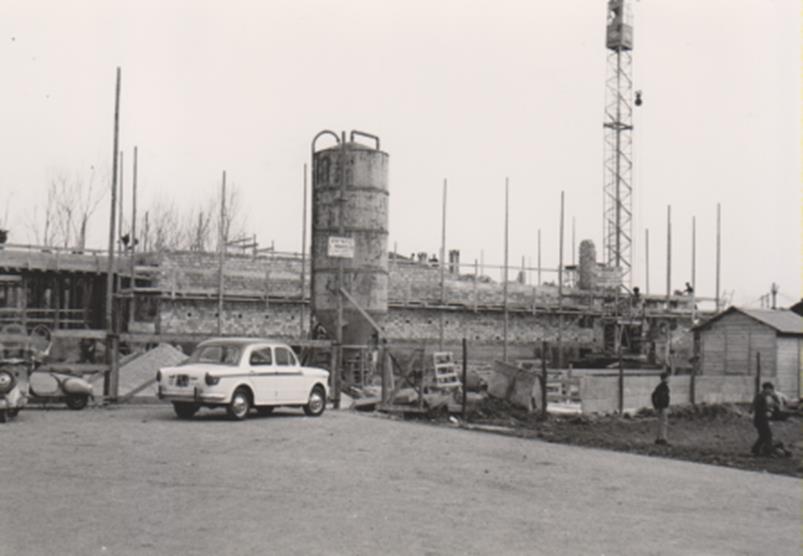 22.2.1961, Patronato
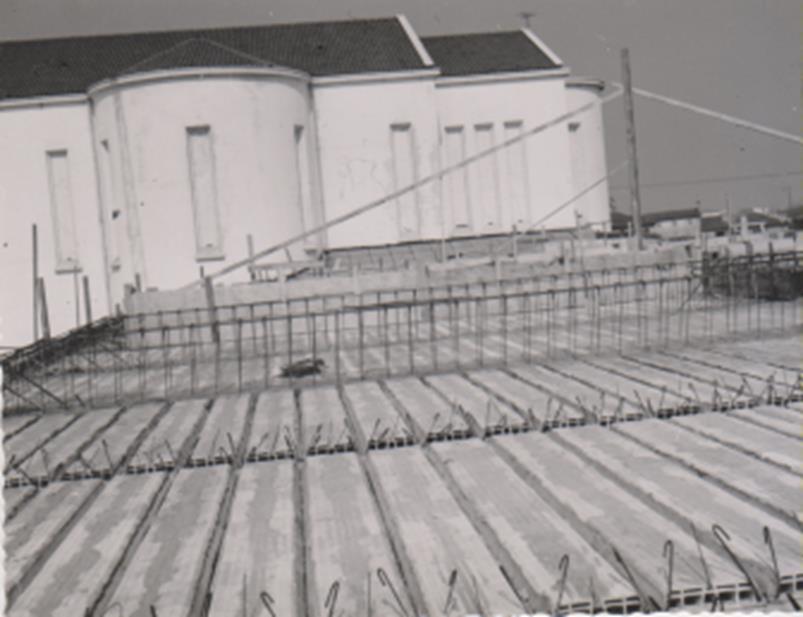 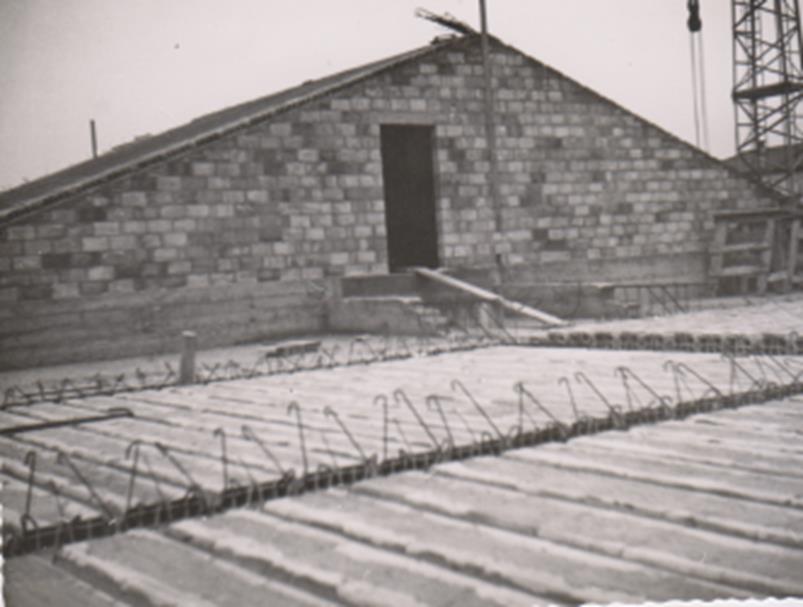 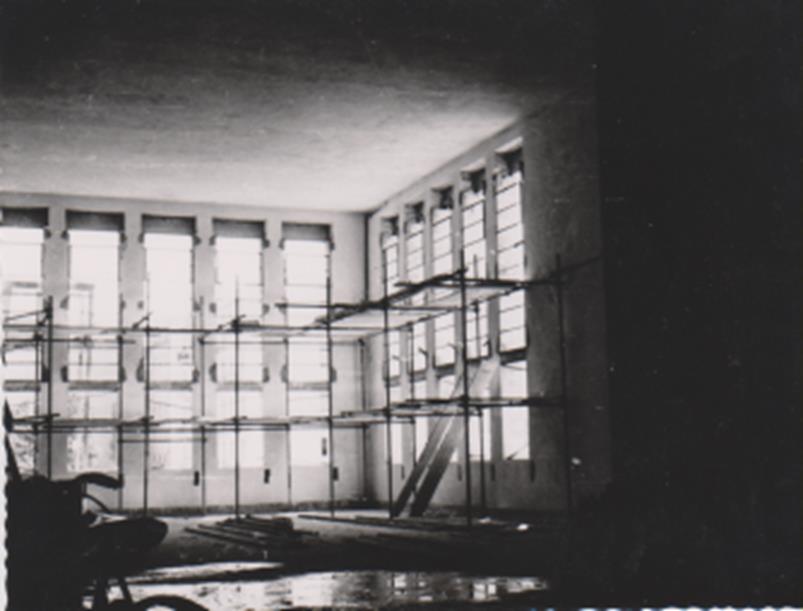 Il salone del Patronato
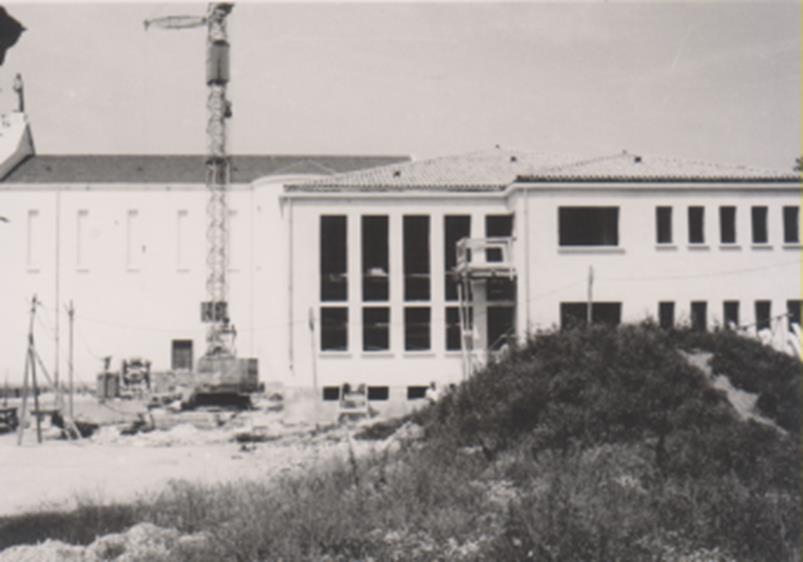 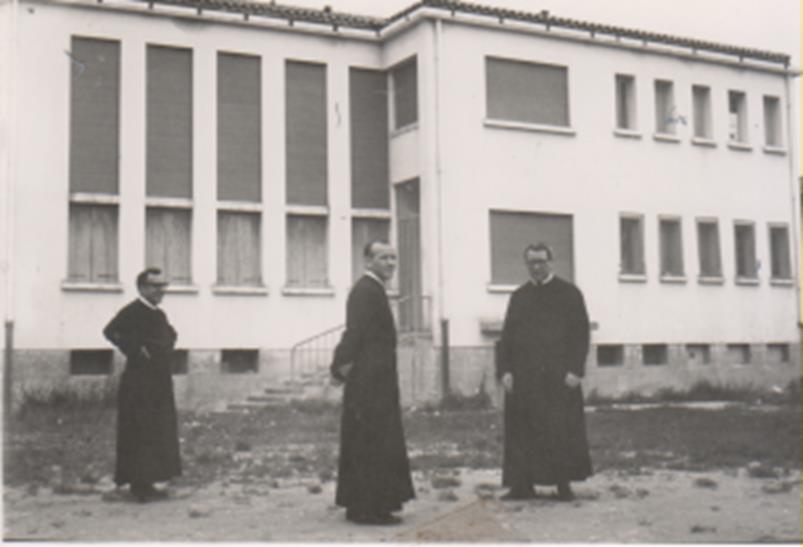 P. Molinari, P. Framarin, P. Zago Alvise
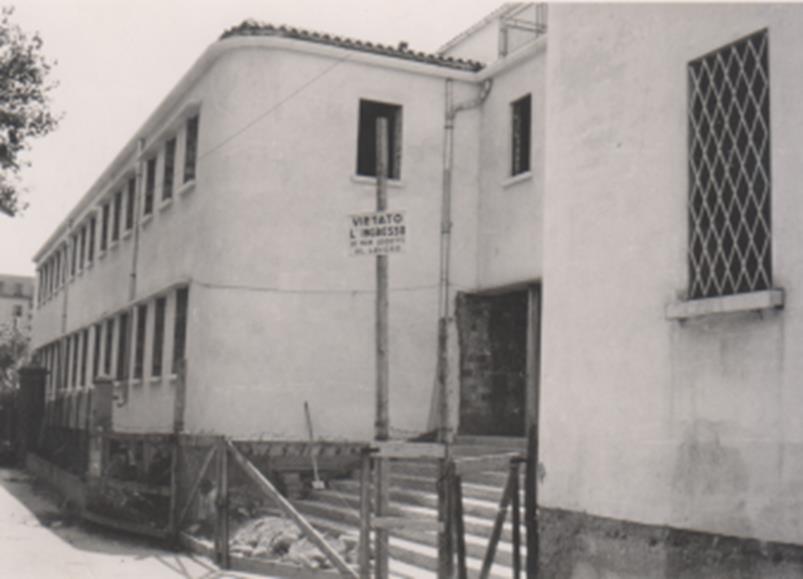 Patronato visto da Via Altobello
Il salone del Patronato
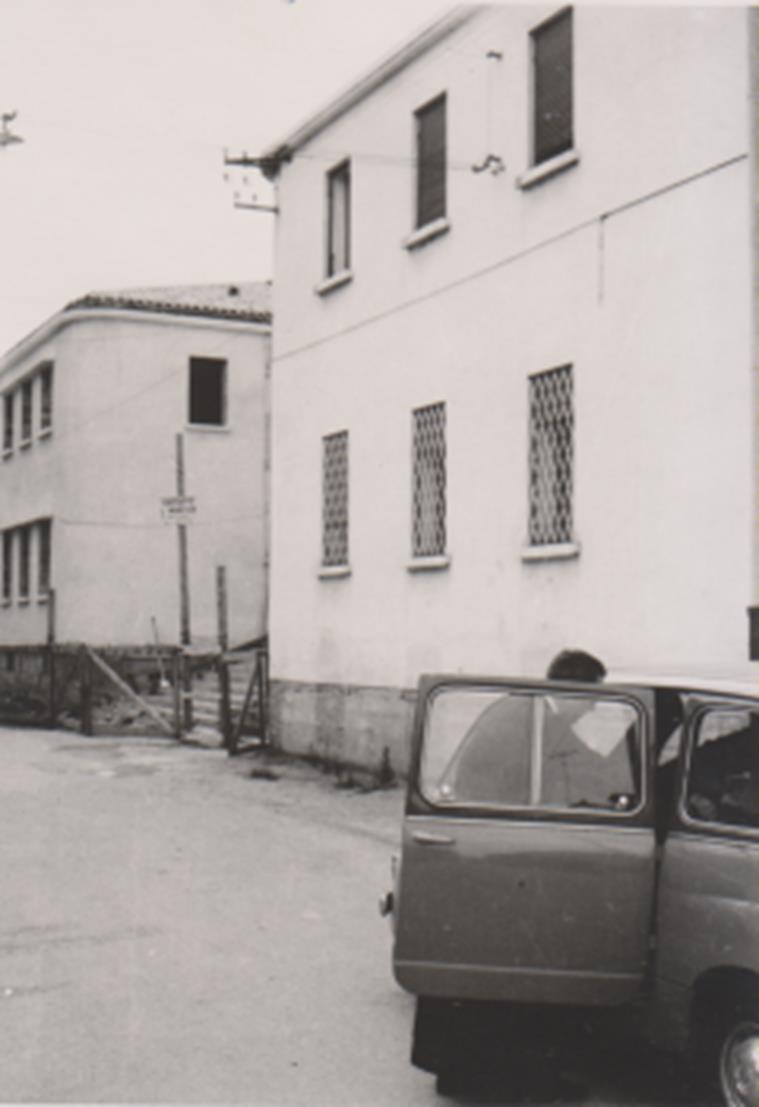 Casa dei Padri, ingresso di Via Altobello 4